HTS2 Update
A. Hocker
Fermilab
14-NOV-2012
Cryostat: latest snapshot
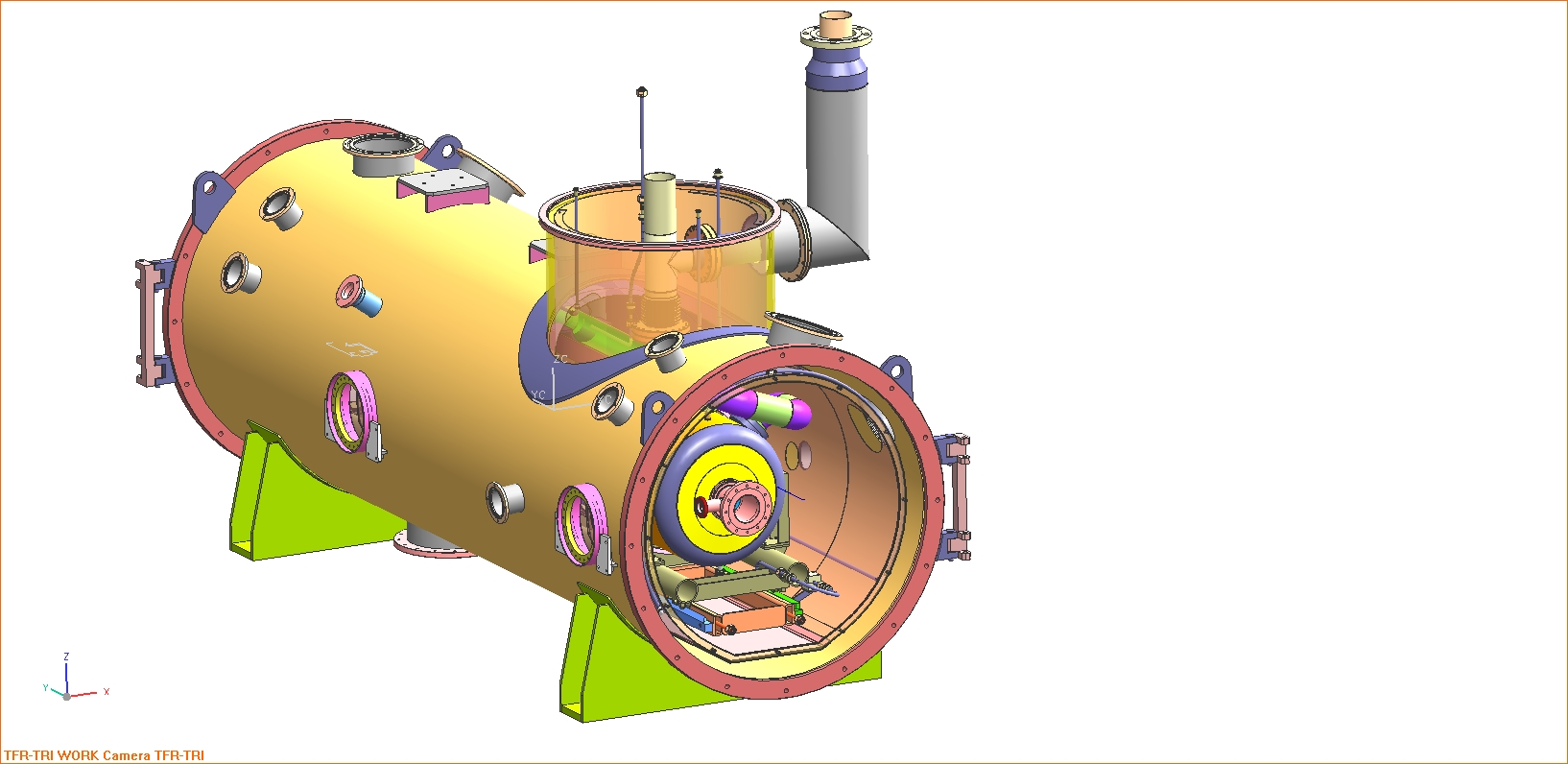 This needs to swing around to here
2
Internal piping: snapshot
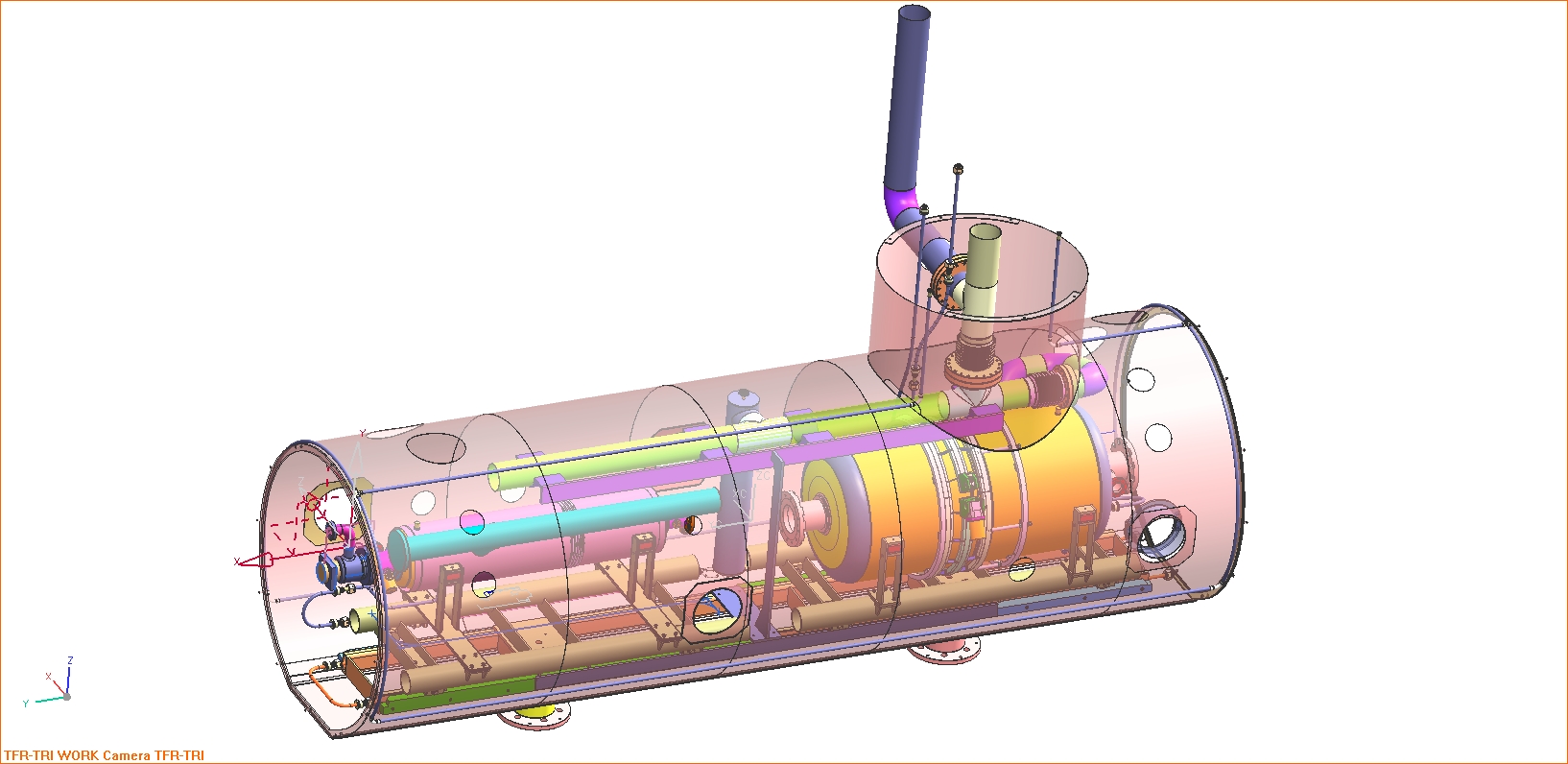 LN2 (80K shield)
1ph He (5K intercepts, rail)
2ph He w/ relief (cavity)
Warmup/cooldown (cavity)
3
Cryostat: to do
Layout of cavity pumping lines (in progress)
Incoporating couplers
Supports, intercepts
Magnet leads
Feedthroughs, intercepts
4
Feedcan
FNAL has agreed to take on feedcan design in parallel with remaining cryostat work
Engineering: Michael Geynisman, Ronak Patel
Design/drafting: Frank McConologue, Clark Reid
Wisdom: Tom Peterson, Brian DeGraff
FNAL will deliver a set of “build-to-print” drawings to RRCAT for fabrication in India
Also some specialized hardware (e.g. bayonets)
RRCAT will be responsible for assembly, QC (leak-checking etc.), and documentation for integrated system
Line/valves sized, HX chosen, first modeling underway to make it all fit together
5
Feedcan interface layout
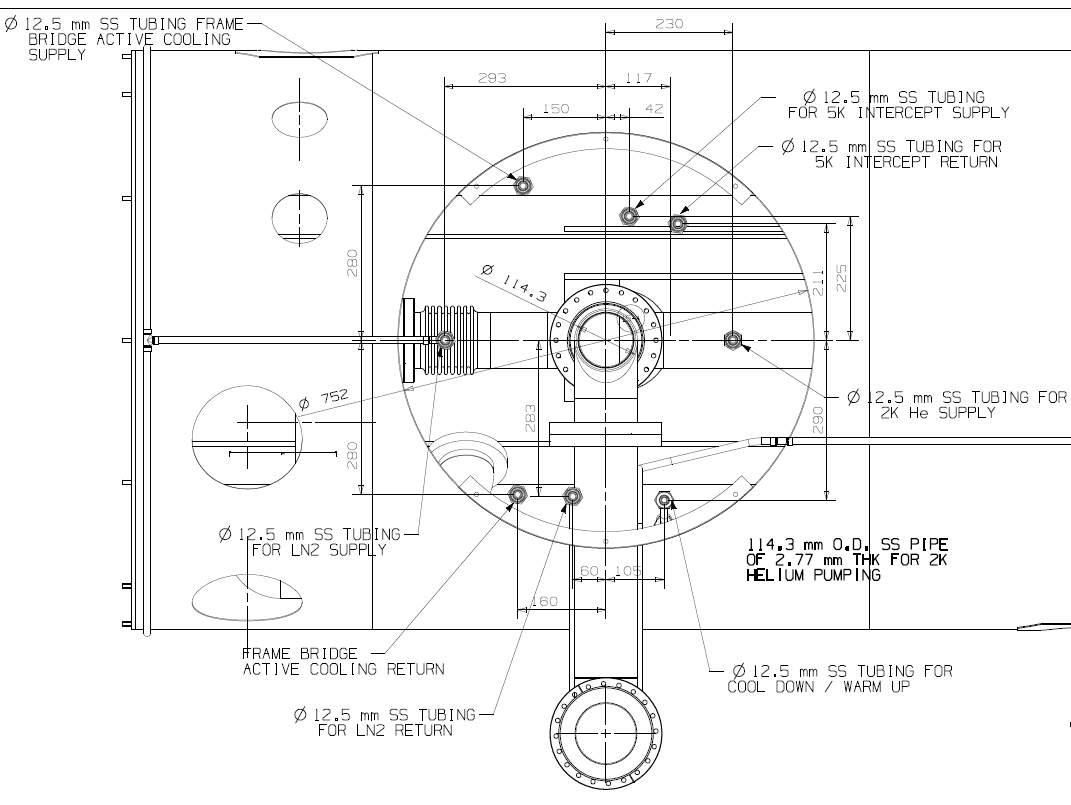 From RRCAT
6
Feedcan P&ID
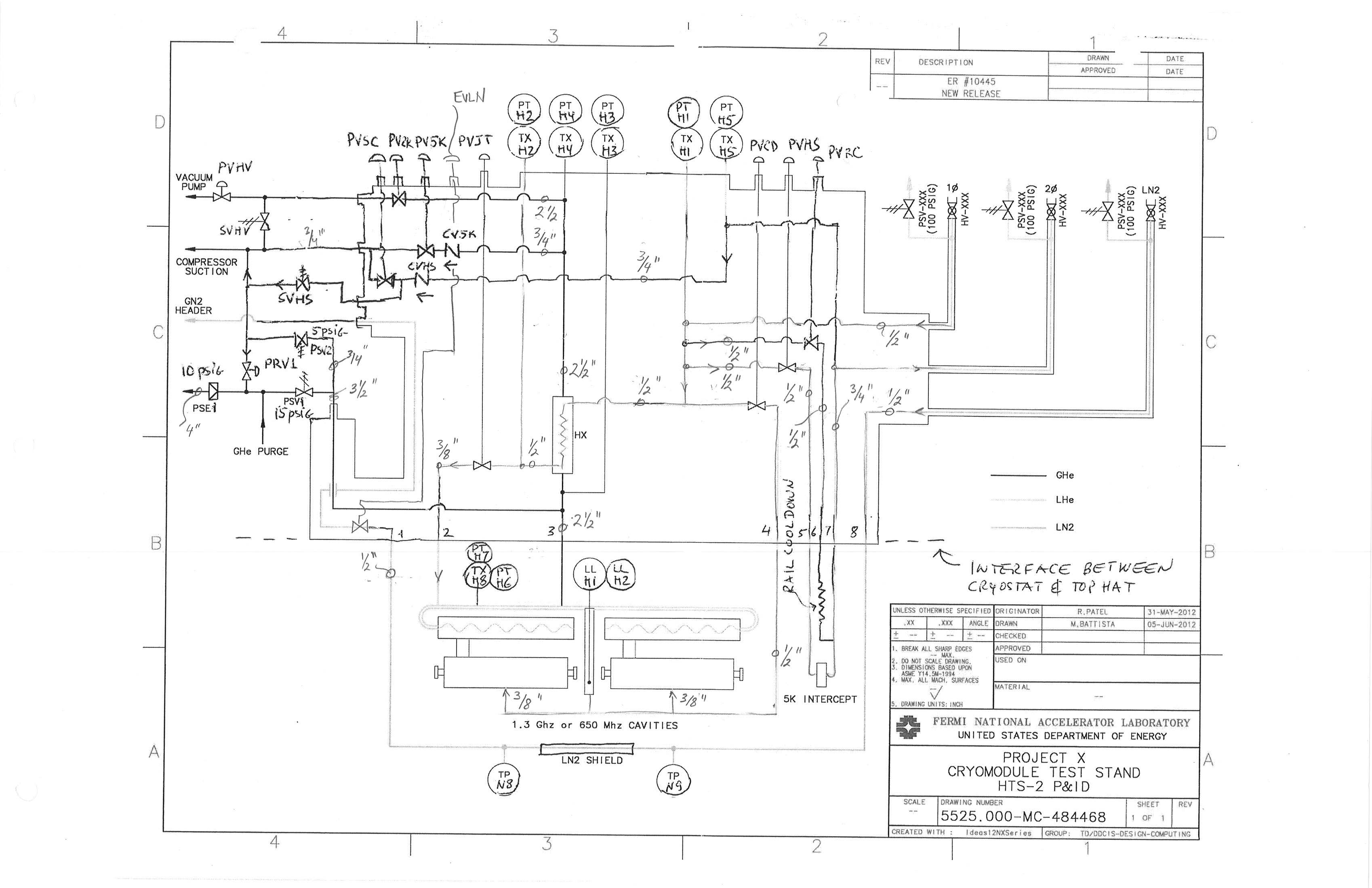 7